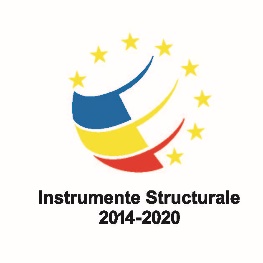 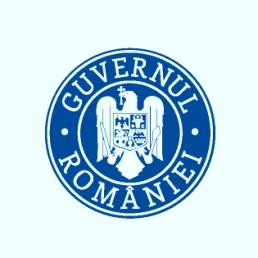 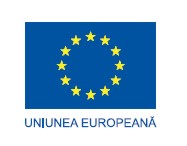 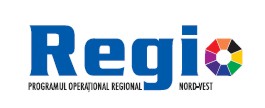 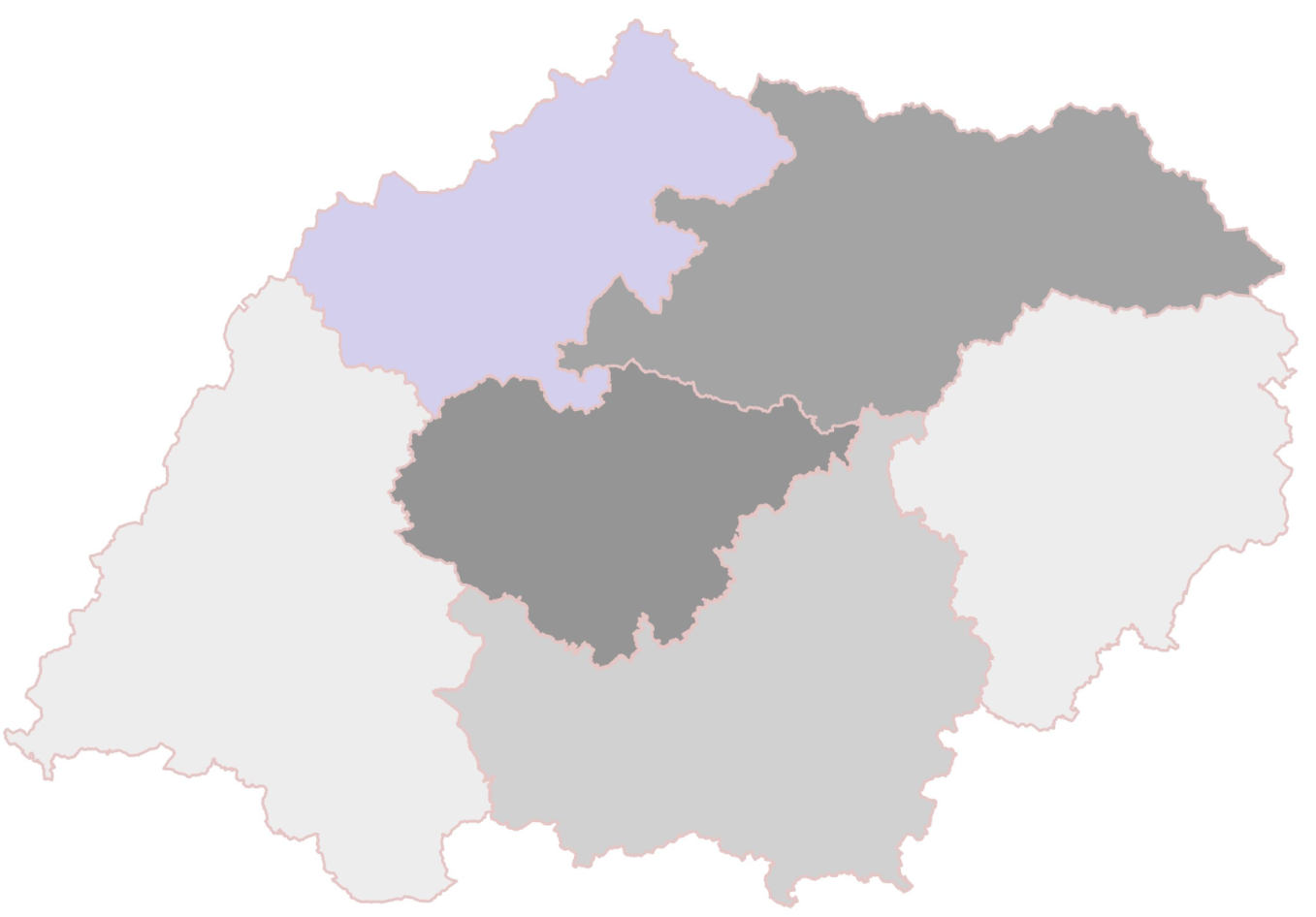 Mobilitate Urbana 
In
Regiunea Nord-Vest
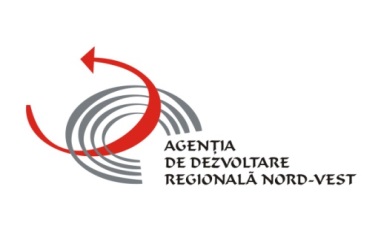 www.inforegio.ro, www.nord-vest.ro
Mobilitate urbana bazata pe Planuri de Mobilitate Urbana Durabile
PMUD  
Concept care contribuie la atingerea tintelor europene de schimbare climatica si eficienta energetica stabilite de UNIUNE.
Instrument de planificare care raspunde provocarilor legate de transport in zonele urbane
Mobilitate urbană durabilă
POR 2014-2020 finanteaza mobilitatea urbana durabila – bazata pe PMUD- pentru municipiile resedinta de judet si orasele din Romania
-Prin prioritatea de investitii 4e: Promovarea unor strategii cu emisii scazute de carbon in special pentru zonele urbane

Obiectivul specific 4.1-  Reducerea emisiilor de carbon in municipiile resedinta de judet prin investitii bazate pe planurile de mobilitate urbana durabila
Alocarea pe regiunea Nord-Vest  : 148.690.00 M  Euro

Obiectivul specific 3.2 – Reducerea emisiilor de carbon in zonele urbane bazata pe planurile de mobilitate urbana durabila
Alocarea pe Regiunea Nord-Vest : 45.526.199  Euro
Beneficiari  OS 4.1/ stadiul realizare PMUD
Activitati finantabile
Principiu: printr-o abordare integrata vor contribui in mod direct la reducerea CO2 si alte GES provenite din transportul rutier motorizat
A: Imbunatatirea transportului public urban de calatori
B: Investitii in transport electric si nemotorizat
C: Alte investitii destinate reducerii CO2 ( ITS, trafic management etc)
Tipologia proiectelor de mobilitate  propuse
Structuri de Implementare
Autoritati Urbane: Organisme intermediare de rang II, face parte din structura de management si control POR 2014-2020, responsabile pentru selectia si prioritizarea proiectelor
Stadiul prioritizarii proiectelor in Regiunea Nord- Vest
Mobilitate urbană durabilă
Obiectivul specific 3.2 – Reducerea emisiilor de carbon in zonele urbane bazata pe planurile de mobilitate urbana durabila
Alocarea pe Regiunea Nord-Vest : 
Suma alocata pe Regiunea Nord-Vest 45.526.199  Euro
37 orase din care 10 orase au finalizat PMUD
Apel de proiecte lansat, principiul primul venit, primul servit
Perioada depunere  20.09.2017-20.03.2018
Tipuri de activități
Acele activitati, care printr-o abordare integrata vor contribui direct la reducerea de dioxid de carbon si alte gaze cu efect de sera provenita din transportul rutier motorizat
(Imbunatatirea transportului public, investitii in transportul nemotorizat, alte investitii destinate reducerii CO2)
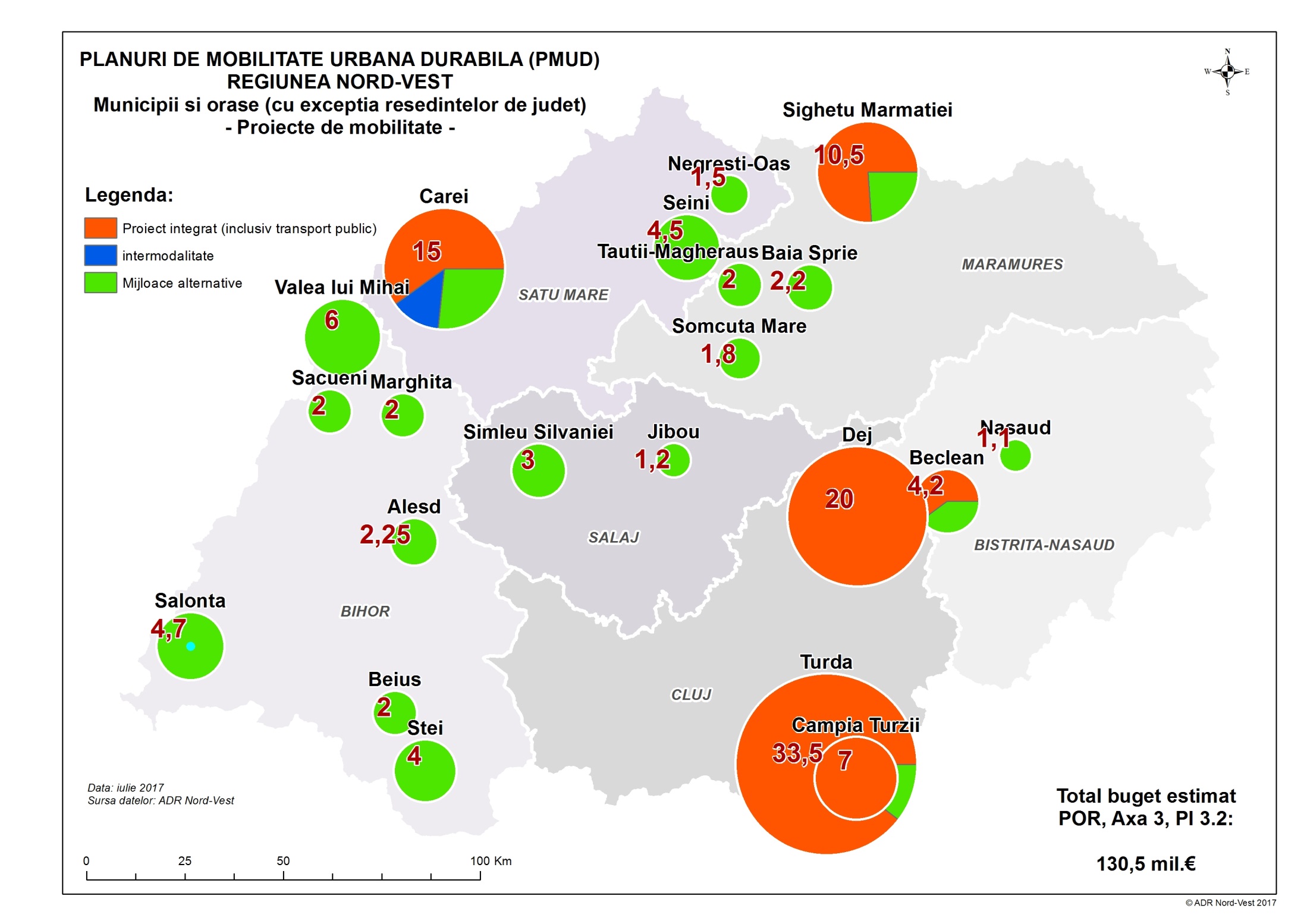 Tipuri de proiecte integrate propuse
Dezvoltare urbana inteligenta- Cluj Napoca
Coridor verde de transport public- Bistrita
Dezvoltare urbana verde si inteligenta- Oradea
Retea VELO in Satu-Mare
Vă mulțumim pentru atentie!
AGENȚIA DE DEZVOLTARE REGIONALĂ NORD-VEST
Organism Intermediar pentru POR
Departamentul de Sprijin Dezvoltare Urbana
Tel: 0264 431550, Fax: 0264 439222
email: pol@nord-vest.ro